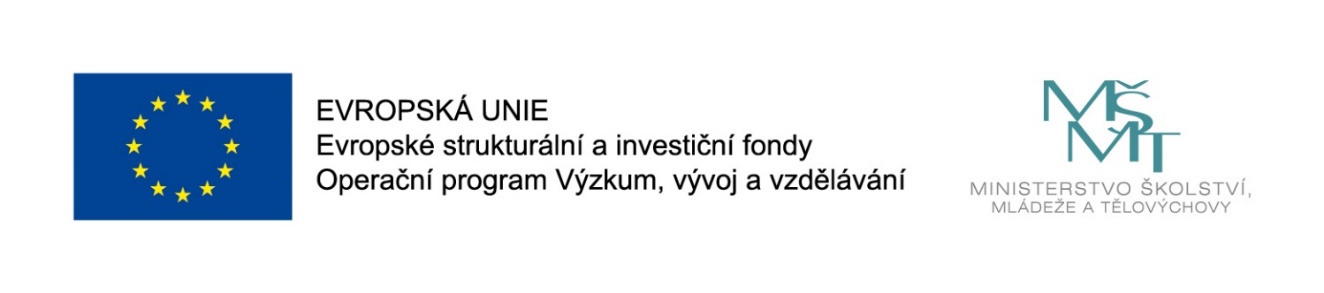 Názevprezentace
Prezentace předmětu:
MAKROEKONOMIE 

Vyučující:
 Ing. Eva Kotlánová, Ph.D.
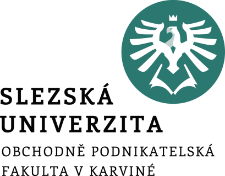 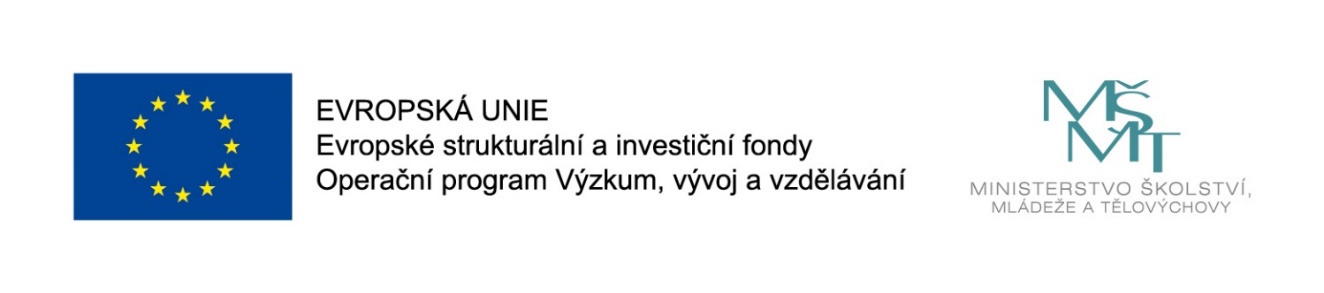 DEVIZOVÝ KURZPLATEBNÍ BILANCE
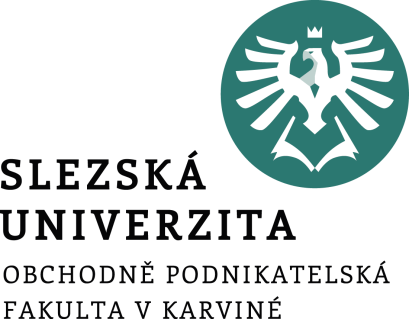 Makroekonomie
pro navazující studium
Prezentace č. 7
Obsah prezentace
Devizový kurz a devizové trhy
Determinace devizového kurzu v krátkém období
Determinace devizového kurzu v dlouhém období
Platební bilance a její struktura
Vyrovnávací mechanismy platební bilance
Teorém lokomotivy a importovaná inflace
3
Devizový trh
Místo, kde jednotliví účastníci prodávají či nakupují zahraniční národní měny, tedy veškerá depozita denominovaná v různých národních měnách
Účastníci obchodování na devizových trzích:
komerční banky
brokerské firmy
devizoví dealeři a brokeři
centrální banky
firmy jako importéři, exportéři a zajišťovatelé
nebankovní finanční instituce – pojišťovny, investiční fondy, atd.
Rozlišujeme mezibankovní devizový trh a devizový trh maloobchodní
4
Funkce devizového trhu
umožňuje zahraniční obchod a mezinárodní investování
umožňuje zajistit se proti kurzovému riziku
umožňuje sázet na budoucí nejistý pohyb devizového kurzu, tj. spekulaci 
dovoluje arbitráž, tj. využití cenových rozdílů v kurzech měn na různých částech devizového trhu a cílem utržit zisk
5
Devizový kurz
Označován také jako směnný nebo měnový
Představuje cenu jedné měny vyjádřenou v jednotkách jiné měny nebo vztaženou ke koši měn
Kótování - působ, kterým mohou být devizové kurzy vyjádřeny ve vztahu jedné měny k druhé
Přímé kótování = určité množství zahraniční měny vyjádřeno v domácích měnových jednotkách 
Nepřímé kótování = vyjadřuje, kolik jednotek zahraniční měny je potřeba na koupi jedné jednotky domácí měny
6
Systém fixních kurzů
Fixní kurz znamená státní garanci na jistou úroveň tržní ceny. Tou cenou je směnný kurz domácí měny
Vzhledem k tomu, že při plné  konvertibilitě a tedy existenci devizového trhu je těžko možné zaručit naprostou nehybnost kurzu na jedné hodnotě, je v realitě většinou použit fixní kurz s fluktulačním pásmem.
Fluktulační pásmo - stát (měnová autorita) veřejně vyhlašuje (zaručuje), že se devizový kurz jeho měny bude pohybovat v předem známém intervalu
V systému pevných kurzů hovoříme v souvislosti se změnou devizového kurzu o devalvaci (úřední znehodnocení měny) a revalvaci (oficiální zhodnocení měny)
7
Systém plovoucích (pružných) kurzů
V systému plovoucích (flexibilních) kurzů je devizový kurz měny určován nabídkou a poptávkou na devizovém trhu, tudíž centrální autorita nemusí zasahovat
V systému pružných kurzů používáme pojmy apreciace (zhodnocení) měny a depreciace (znehodnocení) měny
V případě apreciace devizový kurz klesá (↓ R)
V případě depreciace devizový kurz roste (↑ R)
8
Nominální x reálný devizový kurz
9
Determinace devizového kurzu
Devizový kurz je veličina poměrně nestálá, na kterou v čase působí nabídka a poptávka, které ji nejobecněji determinují
Nabídka měny a poptávka po této měně je ovlivňována konkrétními, převážně makroekonomickými faktory:
Krátkodobé (např. relativní míry inflace a cenové hladiny)
Dlouhodobé (např. parita kupní síly)
Časově nezařaditelné (politické, historické, externí podmínky, mezinárodní koordinace a spolupráce, strukturální charakteristika dané země)
10
Determinace DK v krátkém období jednoduchý model S a D
Model je založen na poptávce a nabídce po tocích zboží, služeb a kapitálu ve formě exportu a importu, které lze vyčíst z platební bilance
Na devizovém trhu jsou směňovány peníze za peníze, konkrétně peníze jedné země za určitý objem peněz druhé země, za poměr (devizový kurz), který určuje jejich relativní cenu
Nákup jedné měny (poptávka) představuje vždy  prodej měny druhé (nabídka)
11
Model devizového trhu mezi ČR a USA
Devizový trh české koruny
Devizový trh amerického dolaru
CZK/USD
USD/CZK
D´CZK
SUSD
DCZK
DUSD
SCZK
S´USD
E*CZK
E*USD
CZK*
QCZK
USD*
QUSD
Determinace DK v krátkém období jednoduchý model S a D
Mezi faktory ovlivňující tuto nabídku či poptávku v krátkém období patří změny:
cenových hladin
úrokových sazeb
peněžní zásoby
reálného produktu
očekávání ohledně budoucího vývoje devizového kurzu
zásahy státních institucí
13
Změny relativní míry inflace a cenové hladiny
Při růstu cenové hladiny (inflace) způsobují zvyšující se ceny domácího zboží a služeb, při neměnnosti devizového kurzu, že se tyto statky stávají dražší vůči zahraničí
S tímto je spojen zájem o měnu země s relativně levnějšími statky, jejichž kurz má tendenci posilovat
Naproti tomu klesá zájem o měnu země, kde cenová hladina vzrostla (roste) a její měna se znehodnocuje
Kurz měny také posiluje v případě, že roste cenová hladina v tuzemsku pomaleji než ve světě, čímž zahraniční subjekty dávají přednost domácímu zboží
14
Změny relativní úrokové sazby
nominální úrokové sazby jsou klíčovou determinantou ovlivňující krátkodobé devizové kurzy
snahou investorů je umístit kapitál tam, kde jim při dané míře rizika, přináší vyšší výnos, tj. v té zemi, která má vyšší úroveň úrokových sazeb než ostatní státy
Vyšší úrokové sazby činí převážně finanční aktiva atraktivnější a poptávka po nich poroste stejně jako poptávka po měně státu, v němž jsou daná aktiva nabízena. Devizový kurz takovéto země proto bude nominálně zhodnocovat
Fisherův efekt
15
Relativní míry růstu peněžní zásoby
Změny peněžní zásoby mají za předpokladu neměnnosti ostatních faktorů, vliv jak na změnu cenové hladiny, popř. inflace, tak i na změnu úrokových sazeb, tedy na oba předcházející faktory
Z toho lze odvodit že:
Růst peněžní zásoby povede k růstu cen, tedy cenové hladiny a k vyšší míře inflace. 
Naproti tomu růst nabídky peněz vyvolá pokles úrokových sazeb. 
Zvýšení peněžní zásoby povede tedy k znehodnocení měny vůči měně státu s relativně nižším tempem růstu peněžní zásoby a to skrze oba dva výše uvedené determinanty.
16
Relativní míry růstu reálného důchodu
Existuje více způsobů, jak analyzovat účinky změny důchodu na devizový kurz:
vlivem růstu domácího  reálného důchodu dojde k růstu transakční poptávky po penězích, zvýší se úroková sazba, která vyvolá pokles AD a pokles cenové hladiny, což povede ke zhodnocení měny
roste-li národní důchod jedné země, zatímco druhé stagnuje či klesá, měna země s růstem důchodu se znehodnocuje
17
Zásahy státu a centrální banky
S cílem stabilizace měny (v případě fixního kurzu) je spojena stabilizace vývoje nominálního devizového kurzu požadovaným směrem prostřednictvím intervencí (přímých a nepřímých) na devizových trzích, omezováním devizových transakcí a vytvářením bariér zahraničního obchodu v závislosti na záměrech a představách hospodářské autority, na samotném vývoji devizového kurzu a na obecných makroekonomických tendencích
Intervence mohou sterilizované (operace na devizovém a peněžním trhu vzájemně vykompenzují) nebo nesterilizované (centrální banka provádí pouze operace na devizovém trhu a peněžní zásoba se zvyšuje nebo snižuje)
18
Očekávání ek. subjektů ohledně budoucího vývoje kurzu
Očekávání jsou důležitá a mají velký vliv na vývoj všech výše zmíněných veličin a také devizového kurzu
Předpokládáme-li více méně dokonalé trhy, tj. rychlou reakci devizového kurzu na relevantní informaci, platí skutečnost, že pokud na trhu převládají očekávání ohledně budoucího oslabení či posílení měny, pak k této změně skutečně ihned (nebo ve velmi krátké době) dojde
Více citlivé na očekávání než mezinárodní trhy statků jsou mezinárodní finanční trhy, kde je ochota držet cenné papíry v určité měně často závislá od očekávání budoucí hodnoty dané měny
19
Determinace DK v krátkém období – model trhu aktiv
Můžeme se setkat s názvem „model teorie parity úrokových sazeb“
Vysvětluje úroveň devizového kurzu jako interakci poptávky po stavu (zásobě) zahraničních aktiv a nabídky ve formě existujícího množství těchto aktiv 
Kombinuje vztah mezi úrokovými sazbami a devizovými kurzy za předpokladu pružných cen a dokonalé substituovatelnosti domácích a zahraničních aktiv  z hlediska jejich rizikovosti a likvidity
Je založen na podmínce nekryté úrokové parity (očekávaná změna kurzu by měla přibližně odpovídat úrokovému diferenciálu mezi tuzemskou a zahraniční úrokovou sazbou)
20
Determinace DK v dlouhém období – teorie parity kupní síly
V dlouhém období je úroveň devizového kurzu ovlivněna především rozdílným hospodářským vývojem dané konkrétní země a zásadním způsobem pak vývojem cen a mezinárodního obchodu, tj. kupní silou měny
Kupní síla vyjadřuje množství zboží a služeb, které si mohu za danou peněžní jednotou zakoupit 
Hodnota devizového kurzu by tak v dlouhém období měla odpovídat paritě kupních sil měn
Tato skutečnost je jednoduše popsána v modelu teorie parity kupní síly (PPP), která má dvě základní verze – absolutní a relativní a je definována na základě zákona jedné ceny a kvantitativní teorie peněz. Je založena na postulátech klasické a neoklasické ekonomie.
21
Teorie parity kupní síly (PPP)
má dvě základní verze – absolutní a relativní 
je definována na základě zákona jedné ceny a kvantitativní teorie peněz 
Je založena na postulátech klasické a neoklasické ekonomie
Zákon jedné ceny
arbitráž  vede k mezinárodnímu vyrovnávání cen zboží a služeb, pokud toto je vyjádřeno ve společné měně
jsou-li transakční náklady nulové, cena zboží, po přepočtení na stejnou měnu, musí být totožná
je základním východiskem teorie parity kupní síly.
22
Teorie parity kupní síly (PPP)
Paritou kupní síly rozumíme poměr kupních sil dvou měn, přičemž jednotka domácí měny musí mít stejnou kupní sílu kdekoli. Takto vymezený devizový kurz je považován za přirozený a tržní devizový kurz k němu dlouhodobě směřuje
Podle absolutní verze je dlouhodobá rovnovážná úroveň devizového kurzu dána podílem cenových hladin v dotčených zemích
E = P/P*
Podle relativní verze parity kupní síly je vysvětlována pouze následující změna devizového kurzu, která odpovídá rozdílu změn cenových hladin v daných zemích
%∆E = %∆P - %∆P* = π – π*
23
Platební bilance
je systematickým statistickým výkazem peněžních i nepeněžních toků všech ekonomických transakcí mezi subjekty domácí země (rezidenty) a okolním světem (nerezidenty) za zvolené období (zpravidla se jedná o jeden rok) sestavených dle pravidel podvojného účetnictví
Můžeme ji členit
Horizontálně (do pěti hlavních účtů)
Vertikálně (základem je principu podvojného účetnictví, tj. každý záznam se znaménkem plus je doprovázen druhým záznamem se znaménkem mínus)
24
Struktura platební bilance
Vypovídací schopnost platební bilance jako celku není podstatná, protože platební bilance, je vždy vyrovnaná
pozornost je třeba věnovat jednotlivá saldům samostatných účtů a podúčtů a jejich změnám v čase
Hlavní účty platební bilance: 
Běžný účet
Kapitálový účet
Finanční účet 
Saldo chyb a opomenutí, statistické diskrepance
Účet oficiálních devizových rezerv
25
Běžný účet PB
Bilance na běžném účtu zachycuje mezinárodní obchod se zbožím a službami včetně jednostranných transferů mezi zeměmi
Běžný účet se skládá z:
Obchodní bilance (rozdíl mezi exportem a importem výrobků a zboží)
Bilance služeb (vyjadřuje rozdíl mezi dovezenými a vyvezenými službami)
Bilance výnosů 	(příjmy a výdaje, které jsou obrazem předchozího pohybu výrobního faktoru, nejčastěji investic)
Běžných převodů (transakce, které nezakládají nárok na protihodnotu v podobě pohybu zboží, služeb či aktiv)
26
Kapitálový účet
Není příliš významnou položkou v rámci platební bilance
Zaznamenáváme zde kapitálové transfery související s:
migrací obyvatelstva (převody migrantů)
promíjením dluhů
převody s nefinančními nevyrobenými hmotnými aktivy (pozemky pro zastupitelské úřady) 
převody s nehmotnými právy (patenty, licence, ochranné známky, autorská práva)
NEPLÉST s finančním účtem!!!!
27
Finanční účet
Zaznamenáváme zde rozdíl mezi přílivem zahraničního kapitálu plynoucího do země z okolního světa (nákupy tuzemských aktiv) a odlivem kapitálu z domácí ekonomiky do zahraniční (nákupy zahraničních aktiv)
Jednotlivé podúčty:
Přímé investice (investice, jejichž cílem je získání úplné nebo částečné kontroly nad domácí firmou a tím i vlivu na její řízení)
Portfoliové investice (mezinárodní finanční toky, které souvisí s investicemi do účastí a do majetkových a dluhových cenných papírů, jejichž cílem není převzetí kontroly a řízení)
Finanční deriváty
Ostatní investice (krátkodobá a dlouhodobá aktiva a pasiva, která vzniknou v souvislosti s krátkodobými a dlouhodobými půjčkami, úvěry a depozity.
28
Saldo chyb a opomenutí, statistické diskrepance
odpočtové položky představující saldo toků, které nebylo možno na výše uvedených účtech jednoznačně identifikovat včetně nesrovnalostí vzniklých při sběru dat, kurzových rozdílech a nezachytitelných platbách
29
Účet oficiálních devizových rezerv
Zachycujeme zde pohyb likvidních zahraničních aktiv centrální banky a ministerstva financí, které mohou být využívány k financování a regulování nerovnováhy platební bilance
Nárůst devizových rezerv se účtuje na kreditní straně se znaménkem mínus
Pokles devizových rezerv na debetní straně platební bilance se znaménkem plus.
30
Kumulativní salda platební bilance
Vznikají součtem dílčích sald platební bilance:
Výkonová bilance (saldo OB + bilance služeb+ bilance výnosů)
Bilance na běžném účtu
Základní bilance (v praxi se příliš nevyužívá)
Bilance na finančním účtu
Saldo oficiální vyrovnávací bilance (saldo BÚ + saldo KÚ + saldo FÚ + saldo účtu chyb a opomenutí)
31
Vyrovnávací mechanismy platební bilance
Slouží k automatickému vyrovnávání PB nebo OB
Rozlišujeme:
Klasický cenový vyrovnávací mechanismus OB
Keynesiánský důchodový vyrovnávací mechanismus OB
Úrokový vyrovnávací mechanismus PB
Kurzový vyrovnávací mechanismus PB
V souvislosti s VMPB se setkáváme se dvěma jevy:
Teorém lokomotivy
Importovaná inflace
32
Klasický cenový vyrovnávací mechanismus OB
V 18. stol. s tímto mechanismem přišel D. Hume, který kritizoval merkantilismus
Předpoklady“
Pevné kurzy
Platnost kvantitativní teorie peněz a rovnice směny
Pružné ceny a nulová mobilita kapitálu
Úrokové míry necitlivé na změnu peněžní zásoby
Platnost Marshall – Lernerovy podmínky
Neprovádění sterilizace devizových intervencí
Fungování
Přebytek OB → příliv peněz ze zahraničí a růst peněžní zásoby → růst domácí cenové hladiny → pokles exportu, růst importu → vyrovnání OB
33
Keynesiánský důchodový vyrovnávací mech. OB
Jeho autorem jsou Harrod a Machlup  a je spojen se změnou důchodu (HDP)
Předpoklady:
Pevné kurzy a pevné ceny
Recesní mezera
Poptávkově determinovaný důchod
Stabilní úroková míra a nulové úspory
Nulová mobilita kapitálu
Import závislý na úrovni důchodu v ekonomice
Fungování
Deficit OB → IM > EX → pokles AD → pokles produktu → pokles celkového důchodu → pokles IM, růstu EX → vyrovnání OB
34
Úrokový vyrovnávací mechanismus PB
Ve skutečnosti existuje ještě další způsob vyrovnání PB a tím je pohyb úrokové míry a pohyb kapitálu
Fungování
Přebytek PB → příliv peněz ze zahraničí a růst peněžní zásoby → pokles domácí úrokové míry → odliv kapitálu → vyrovnání PB

Pokles úrokové míry má dva efekty:
Růst investic a dlouhodobé spotřeby (růst důchodu a IM)
Roste úrokový diferenciál a dochází k odlivu peněz z finančního účtu
35
Kurzový vyrovnávací mechanismus PB
Opustíme předpoklad pevných kurzů a k vyrovnání PB dojde prostřednictvím změn devizového kurzu

Fungování
Přebytek PB → převis nabídky nad poptávkou deviz → zhodnocení měny → pokles exportu, růst importu → vyrovnání PB
36
Teorém lokomotivy
Teorémem lokomotivy označujeme mechanismus, kdy růst výkonu jedné země vede k následnému růstu výkonnosti v zemi jiné. 
domácí země se nachází v recesní mezeře - vláda se rozhodne provést fiskální expanzi - roste reálný důchod - ten však vede k růstu importu. Druhou stranou růstu importu v domácí zemi je zvyšující se  export zahraniční země, odkud domácí ekonomika dováží zboží a služby, což se projeví růstem produktu v zahraniční ekonomice.
Jedna země vytáhla druhou zemi z recese, přičemž jejich role v pozici „lokomotivy“ se střídají.
37
Importovaná inflace
Proces vycházející z fungování cenového vyrovnávacího mechanismu 	
Předpokladem jsou plně využité zdroje a neoklasické předpoklady o ekonomice, uvažujeme 2 země
Jsou-li v ekonomice A i B plně využité zdroje, potom růst cenové hladiny v zemi A vede prostřednictvím zahraničního obchodu k růstu cenové hladiny v zemi B
Rostou-li ceny v zemi A, potom roste import do země A a tedy export ze země B, v zemi B roste AD, která však nemůže být uspokojena stávajícími kapacitami a dojde k růstu cenové hladiny
38
Zdroje
BENASSY, J., P., 2011. Macroeconomic Theory. Oxford University Press.  ISBN 9780199924219.
CAHLÍK, T., M. HLAVÁČEK a J. SEIDLER J., 2013. Makroekonomie, 2. vydání. Praha: Karolinum. ISBN 978-80-2461-906-4.
KOTLÁNOVÁ, E. a K. TUREČKOVÁ, 2014.  Makroekonomie. Karviná: OPF v Karviné. ISBN 978-80-7510-076-4.
ŠEVELA, M., 2012. Makroekonomie II. Středně pokročilý kurz. Brno: Mendelova univerzita. ISBN 978-80-7375-609-3.
SOUKUP, J. a KOL., 2010. Makroekonomie: moderní přístup. Praha: Management Press. ISBN 978-80-7261-219-2.
HOLMAN, R., 2010. Makroekonomie: středně pokročilý kurz. Praha: C.H.Beck. ISBN 978-80-7179-861-3.
MANKIW, N., G., 2015.  Principles of Macroeconomics. 7th edition. Cengage Learning. ISBN 978-0-538-4306-6.
39
Děkuji za pozornost a přeji hezký den☺
40